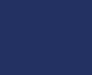 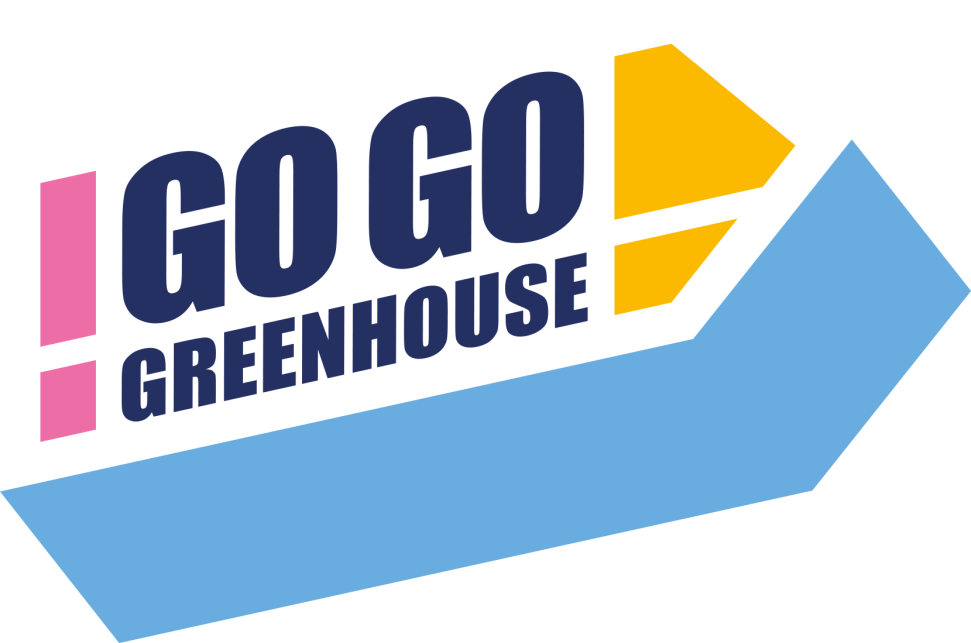 GLASTUINBOUW IN BEELD
[Speaker Notes: Hier volgen enkele algemene sheets + film met de ambities en cijfers van de glastuinbouw om het kader te schetsen.]
GLASTUINBOUW IN BEELD
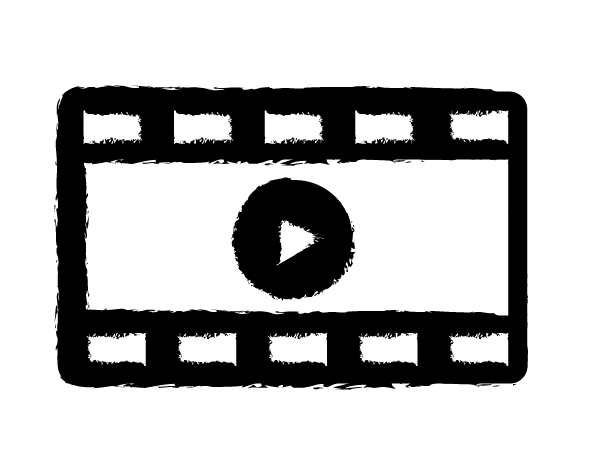 [Speaker Notes: Link naar het filmpje van Voorwaarts Mars is hieraan gekoppeld: https://www.youtube.com/watch?v=jdEnAywteb8]
KIJK DIT IS GLASTUINBOUW
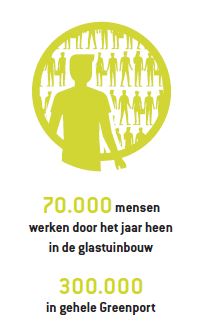 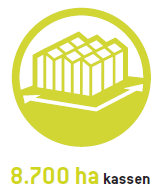 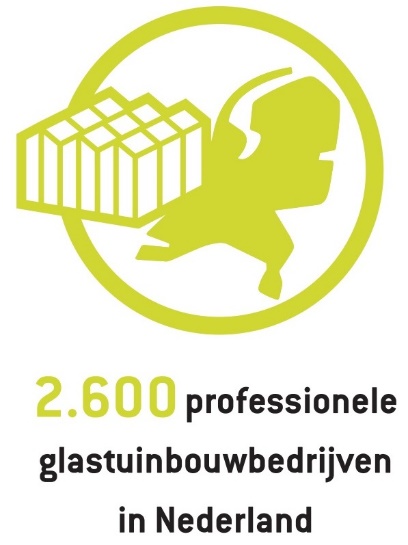 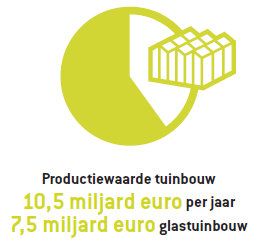 [Speaker Notes: Kort wat cijfers in beeld, zodat de scholieren een beeld krijgen van de omvang van de sector.]
AMBITIES VAN DE GLASTUINBOUW
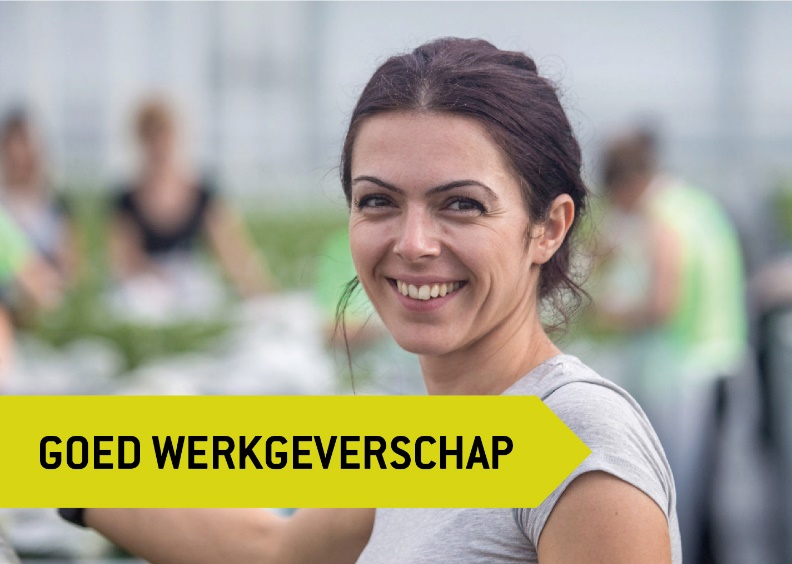 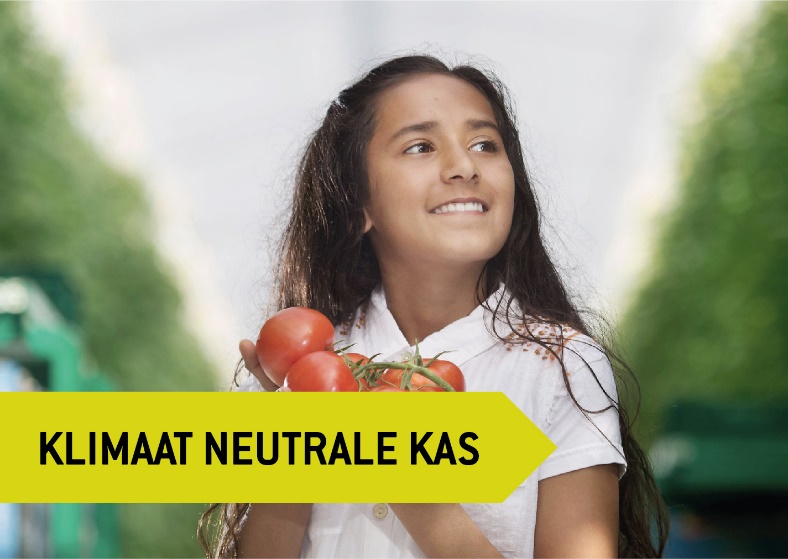 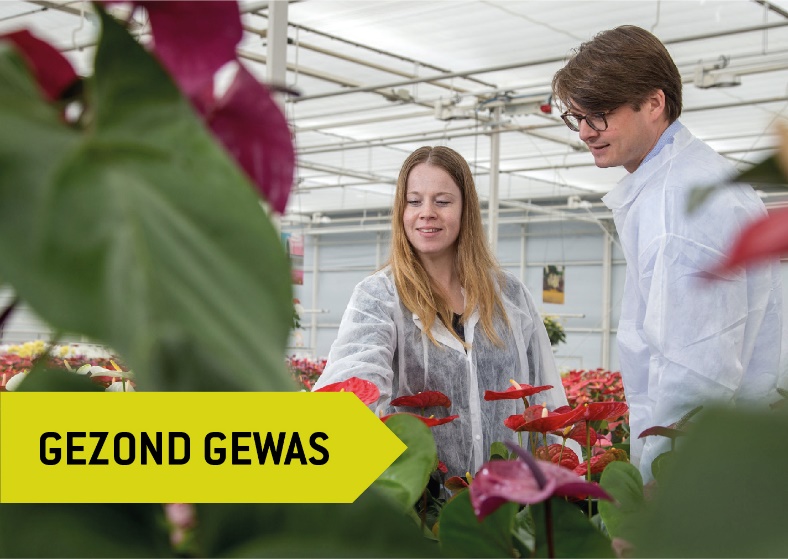 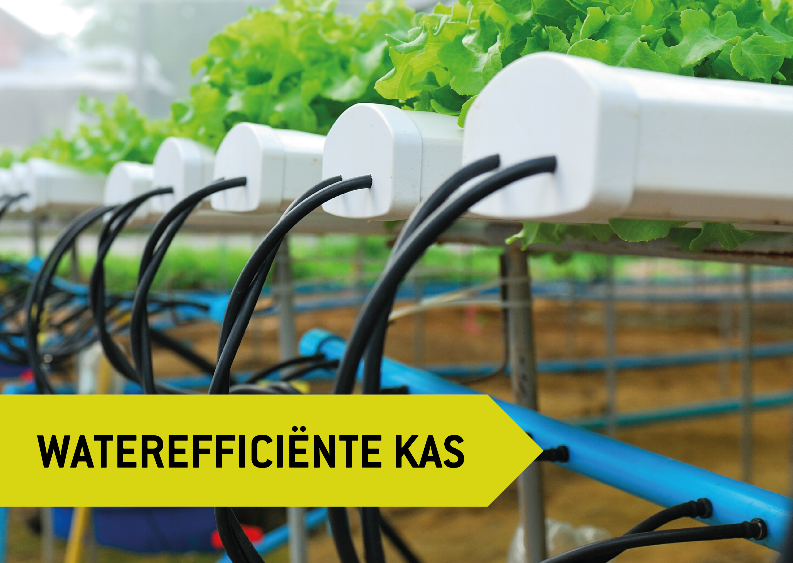 [Speaker Notes: De toekomst ambities van de glastuinbouw. Nog kort info aan toevoegen:

Goed werkgeverschap: in 2040 staat de glastuinbouw bekend als een aantrekkelijke werkgever. We bieden de mensen kansen om breed inzetbaar te zijn.
Klimaat Neutrale Kas: in 2040 is de NL Glastuinbouw klimaatneutraal
Gezonde Gewas: in 2030 telen we in een biologisch ecosysteem nagenoeg zonder emissie in het milieu de meest gezonde groenten, bloemen en planten. 
Waterefficiënte kas: in 2027 hebben alle glastuinbouwbedrijven hun waterkringloop gesloten.]
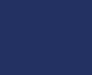 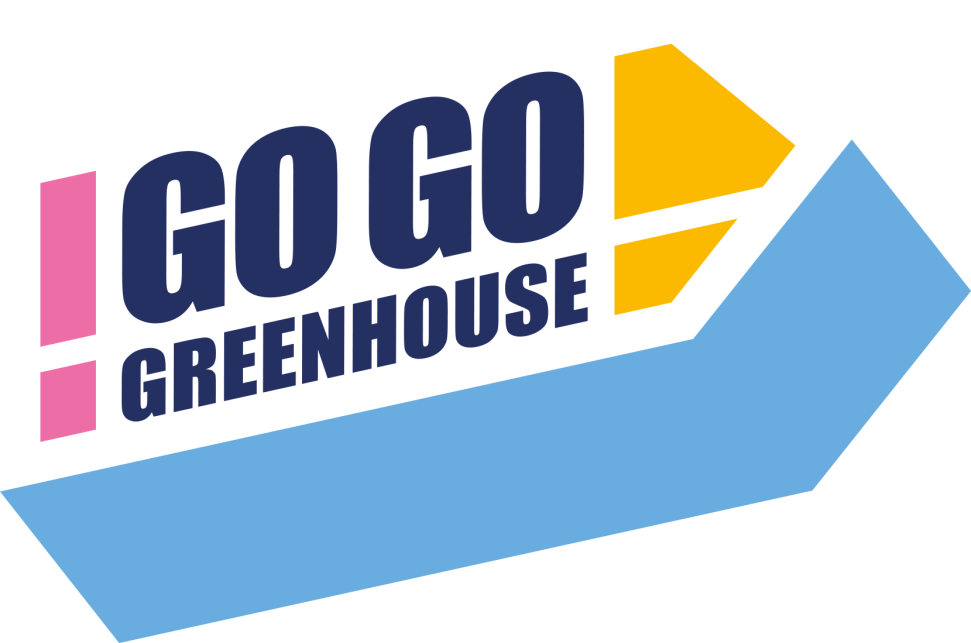 [JOUW BEDRIJFSNAAM]
[Speaker Notes: Vanaf deze pagina begint het bedrijfsgedeelte. Ter illustratie heb ik gekozen voor een willekeurige bedrijfsnaam van een deelnemer. De tekst kan eenvoudig worden aangepast.]
[JOUW BEDRIJFSNAAM] IN BEELD
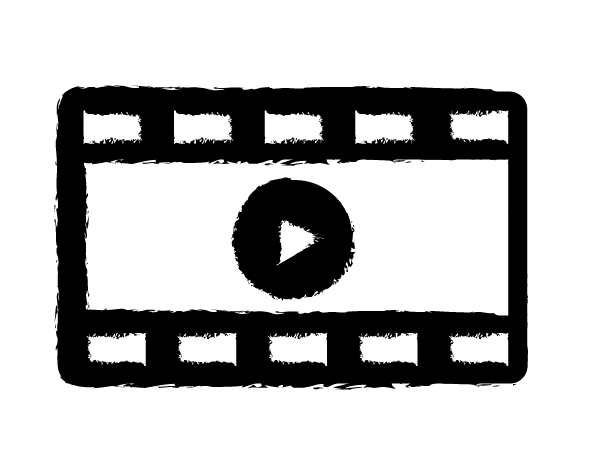 [Speaker Notes: Hier kan een bedrijfsfilmpje worden getoond als het bedrijf dit heeft.]
KIJK DIT IS [JOUW BEDRIJFSNAAM]
HISTORIEAMBITIESAVISIE
[Speaker Notes: Start het verhaal over jouw bedrijf met een korte geschiedenis, waar komt het bedrijf vandaan, ga vervolgens in op de ambities en de visie die het bedrijf heeft op de toekomst.  Gebruik eventueel vervolgsheets voor het invoegen van foto’s en ander materiaal. Heb je een kort omschreven visie, zet deze dan op de powerpoint. Gebruik hierbij a.u.b. zo weinig mogelijk woorden op één sheet, in voor jeugd begrijpbare taal.]
WIJ VEROVEREN DE WERELD
KASSENBOUW  NIEUWE MARKTEN
KIJK ZO DOEN WIJ DAT
SALESMARKETING

TRENDS
[Speaker Notes: Vertel hier naar welke landen jouw product wordt geëxporteerd, iets over jouw marketing-aanpak, wie is jouw meest bijzondere klant ooit geweest, welke trends hebben invloed op jouw afzet en hoe ga je daarmee om…. Welke merken kent het bedrijf, op welke marktsegmenten is jouw product gericht...]
HOE HELPEN WIJ HET KLIMAAT?
KLIMAATNEUTRAAL IN 2040WARMTEROTONDE ZUID-HOLLANDAARDWARMTE
[Speaker Notes: Hier kan je het filmpje over de Warmterotonde Zuid-Holland laten zien: https://youtu.be/R2G_ci3bwOs]
KIJK ZO DOEN WIJ DAT
ONTWIKKELING 1ONTWIKKELING 2

ONTWIKKELING 3
[Speaker Notes: Benoem hier maximaal drie innovaties op jouw bedrijf waarmee je stappen hebt gezet rondom energiebesparing en - verduurzaming]
WIJ ZORGEN VOOR DE NATUUR
BIOLOGIE IPMBIODIVERSITEIT
KIJK ZO DOEN WIJ DAT
ONTWIKKELING 1ONTWIKKELING 2

ONTWIKKELING 3
[Speaker Notes: Vertel hier hoe jouw product wordt geteeld. Je kunt iets vertellen over de biologie, het scouten, sterkere planten, proeven die worden gedaan etc.]
WIJ ZORGEN VOOR ONZE MENSEN
KIJK ZO DOEN WIJ DAT
HR-BELEIDPERSONEELSACTIVITEITEN

STAGES
[Speaker Notes: Vertel hier zaken over jouw HR-beleid. Hoe is dat georganiseerd. Bij wie kan een scholier in gesprek als hij of zij toch eens na wilt denken over een verdere toekomst bij dit bedrijf of een passende vervolgopleiding. Bieden jullie stages aan binnen het bedrijf voor scholieren?]
[Speaker Notes: Vul aan en voeg toe]
[Speaker Notes: Vul aan en voeg toe]
INSTA:GO GO GREENHOUSE